Accessibility Day 2021
WOULD YOU RATHER?
Accessibility Edition
Dominique Wheeler
May 13, 2021
Would-You-Rather Game
Get ready to spark some interesting conversations in the Accessibility Edition to Would-You-Rather questions.

Scenario: Blind or Visually Impaired
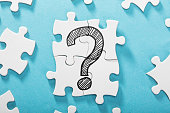 2
Would-You-Rather Game Video Link
WOULD YOU RATHER? Blind & Visually Impaired Edition #LiveAccessible​ #WouldYouRatherVICollab
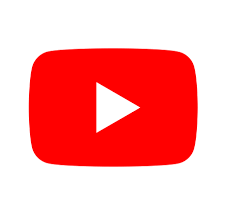 3
[Speaker Notes: Video link: 
https://youtu.be/B1s8mjSBKl0?t=180]
Thank you for your participation!
4